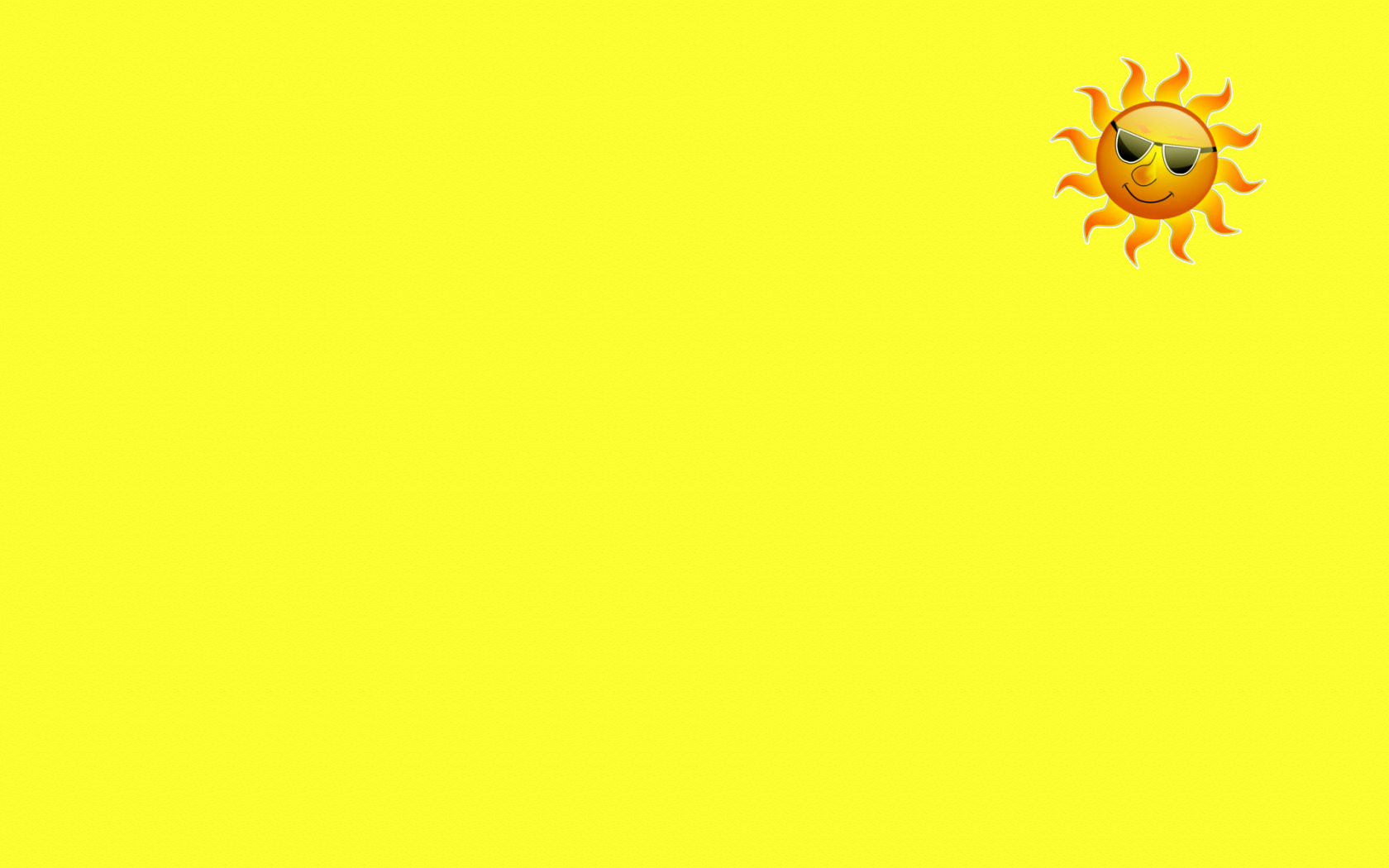 группа раннего возраста «Солнышко»

Воспитатели: 
Полупан Елена Андреевна
Козлова Лилия Петровна
Помощник воспитателя:
Новожилова Валентина Викторовна
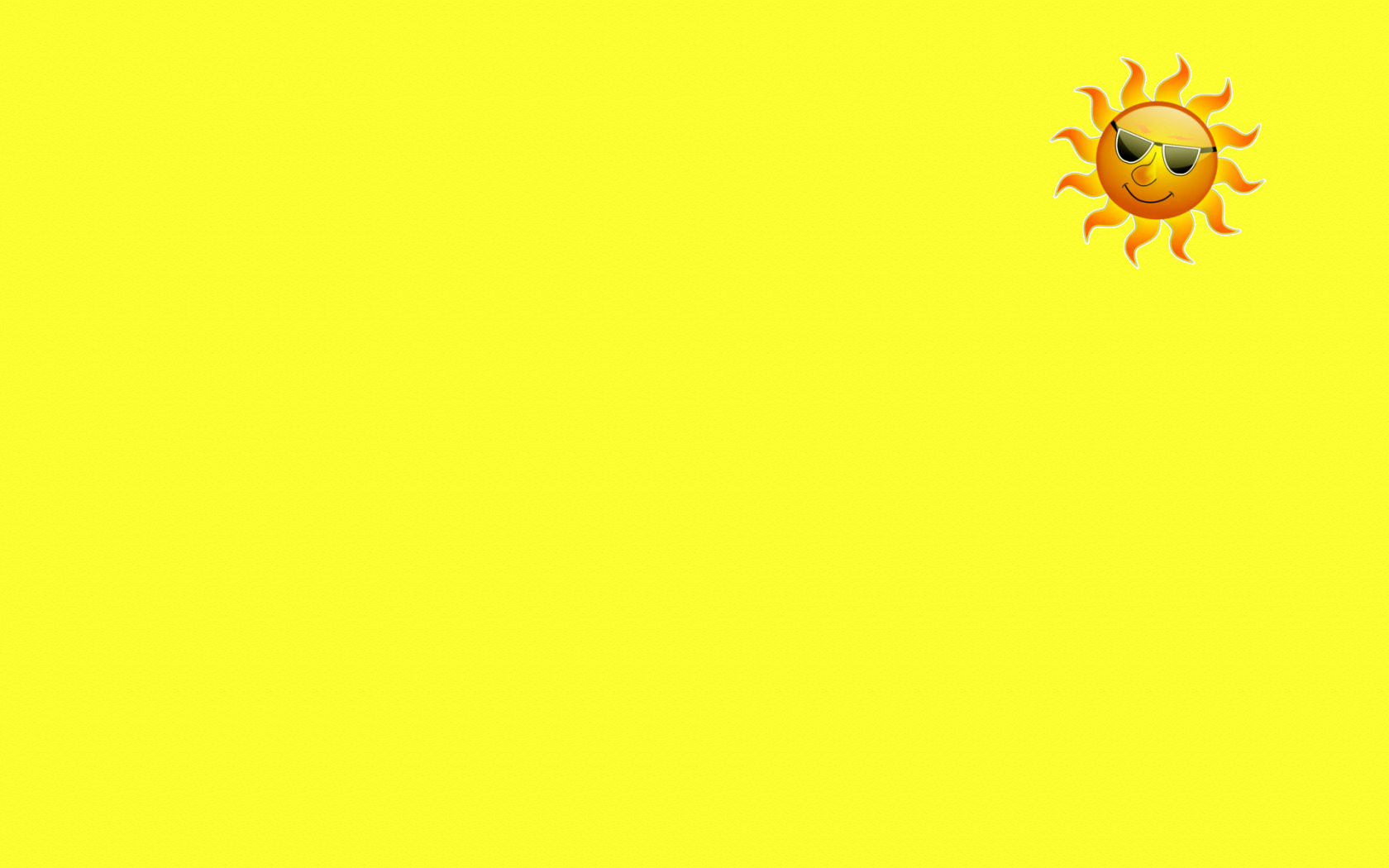 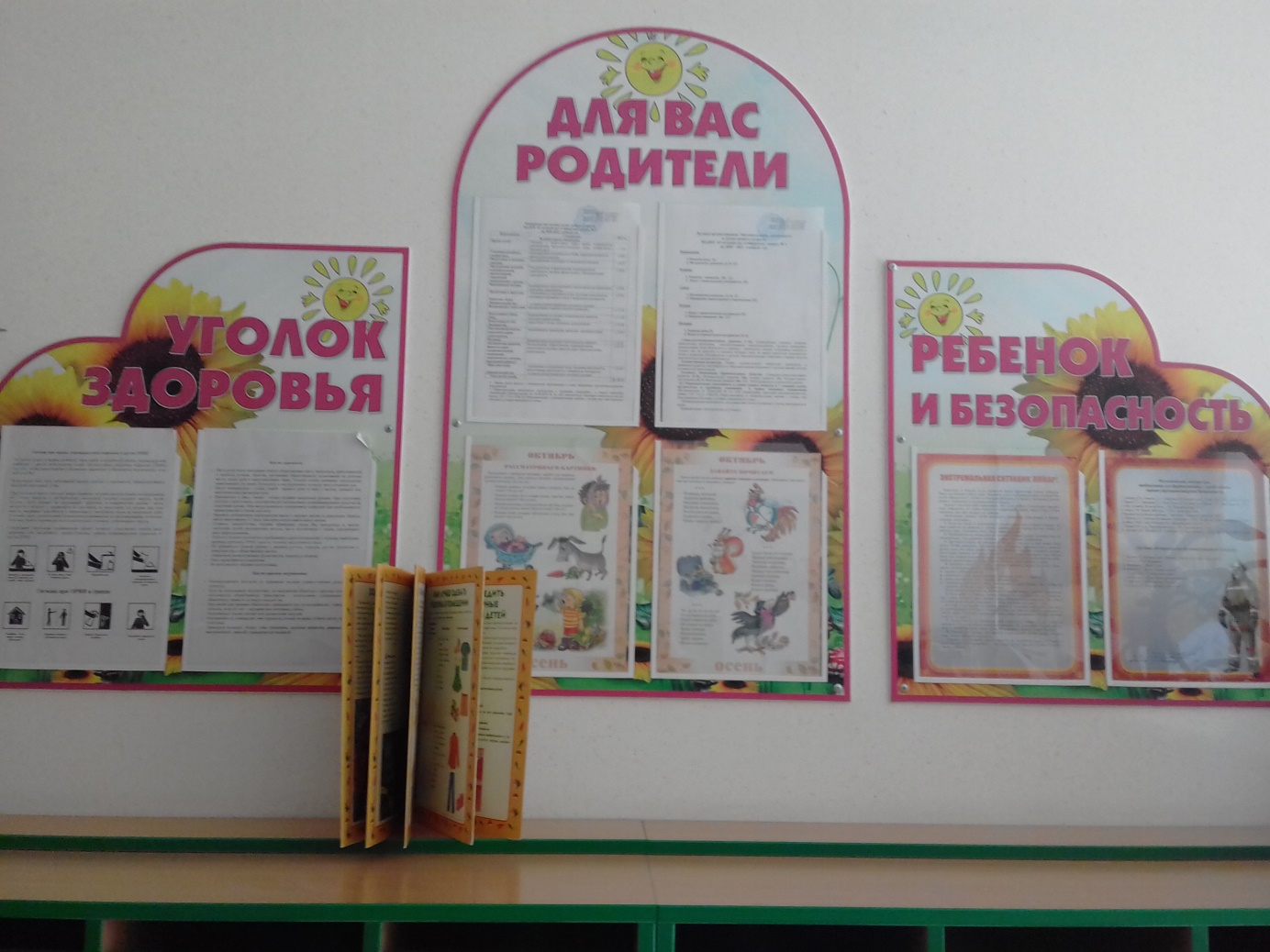 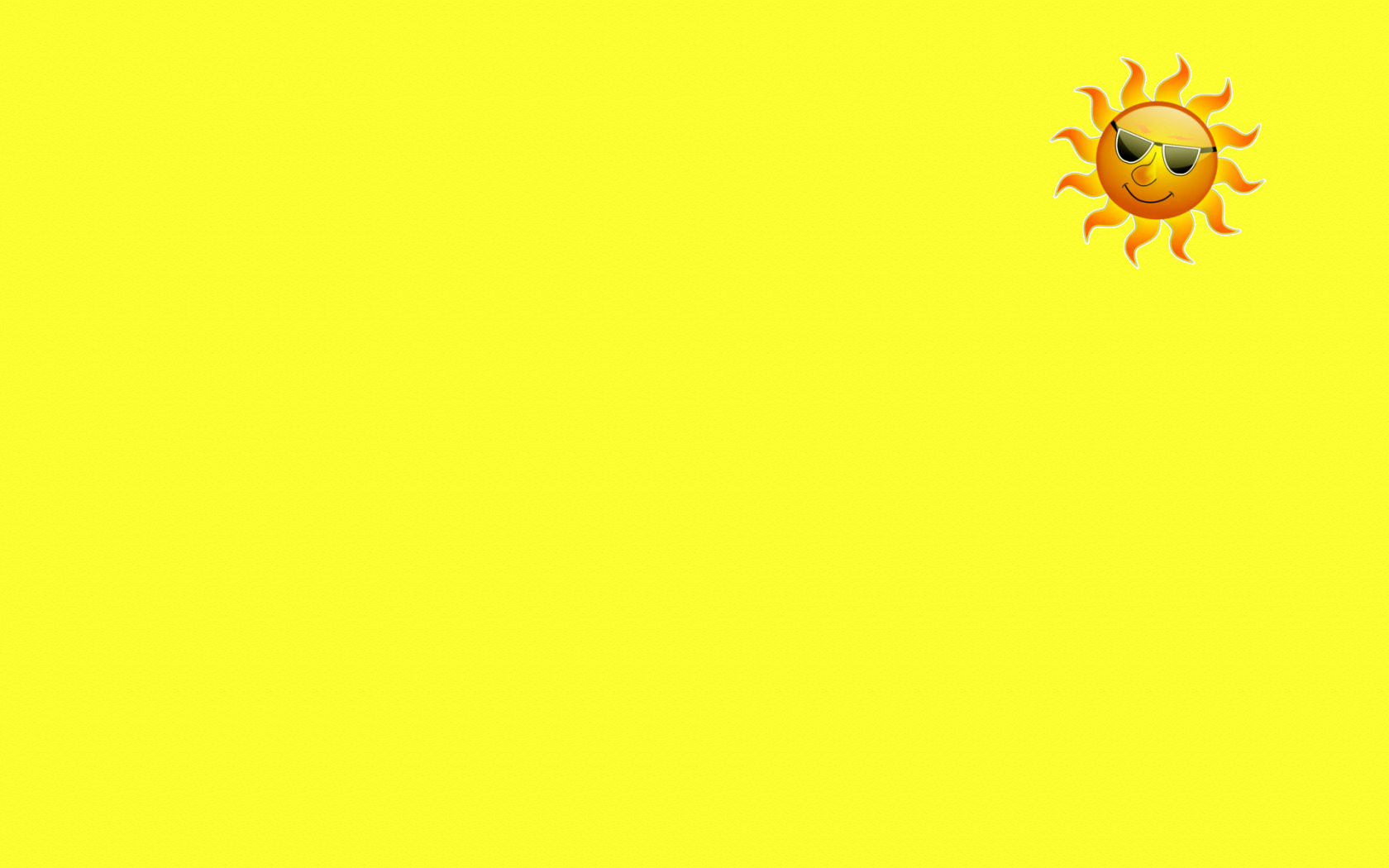 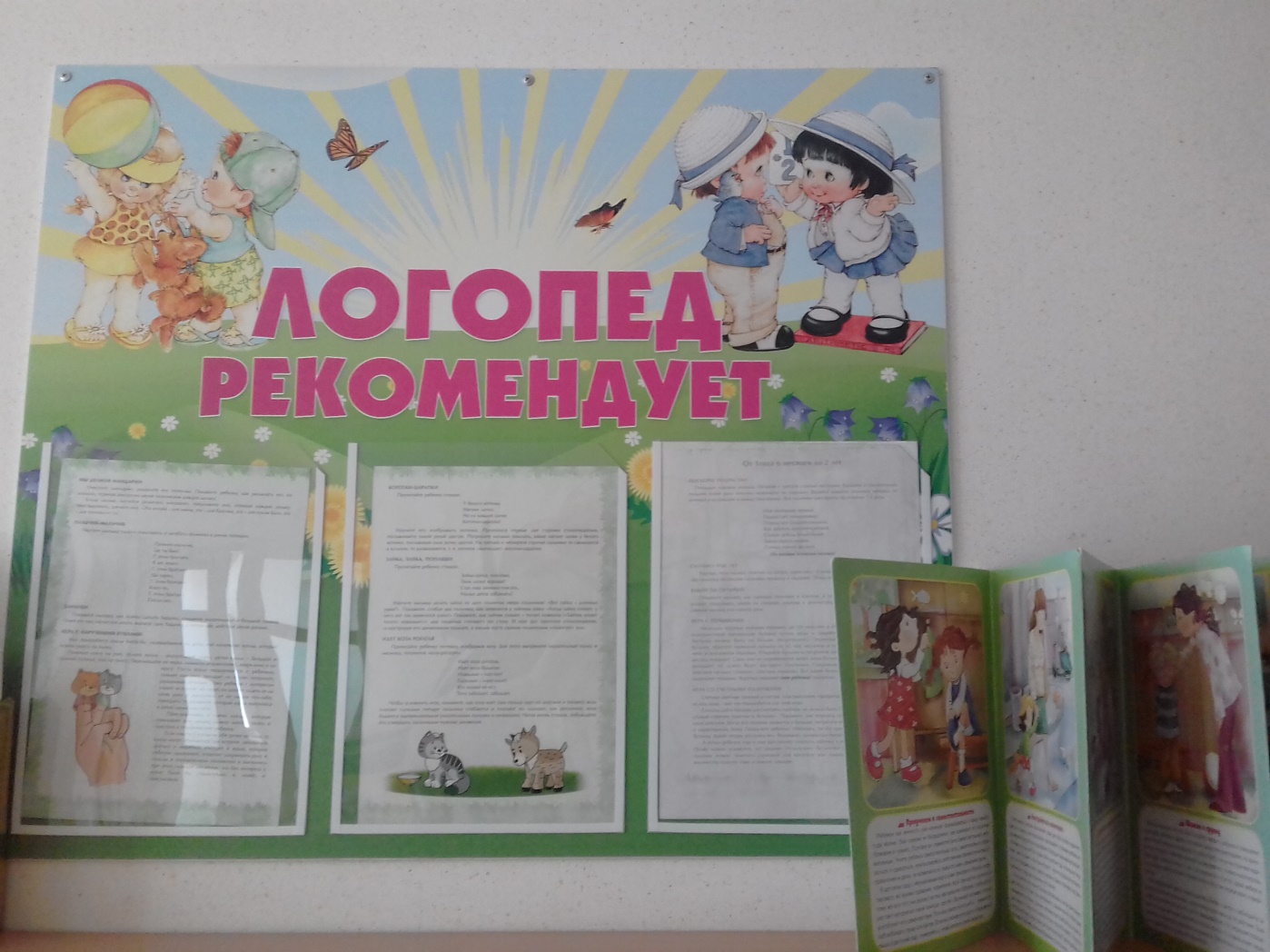 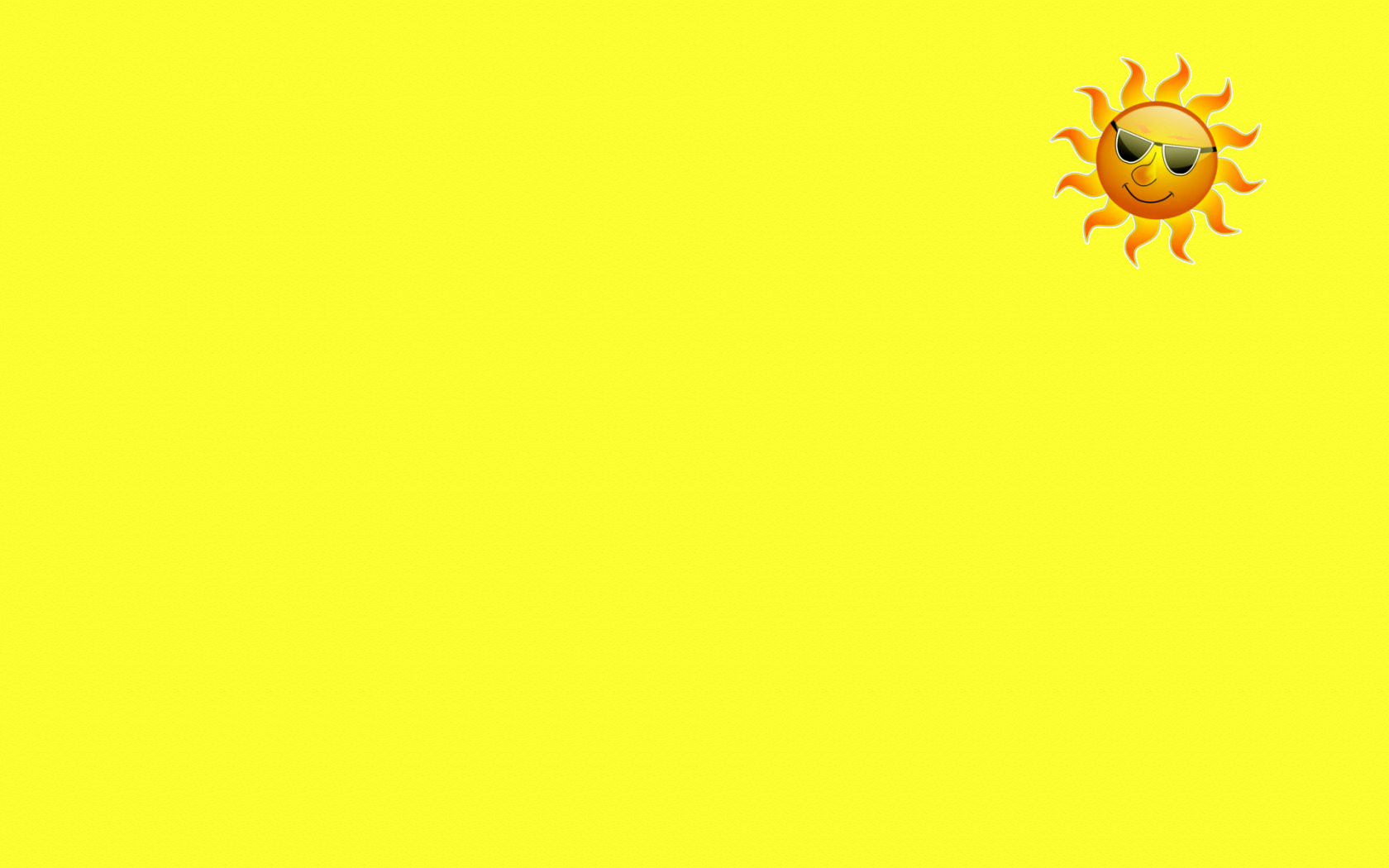 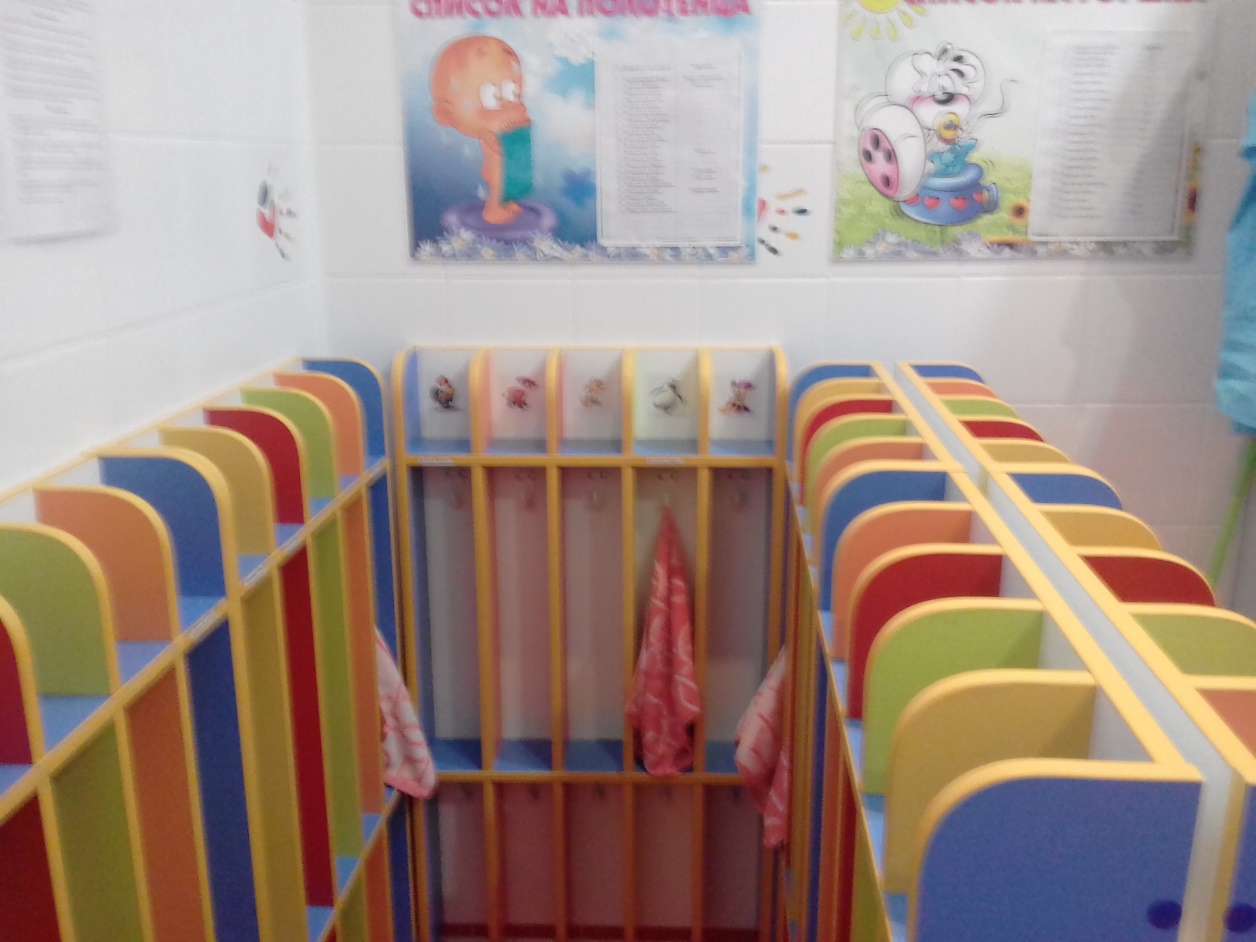 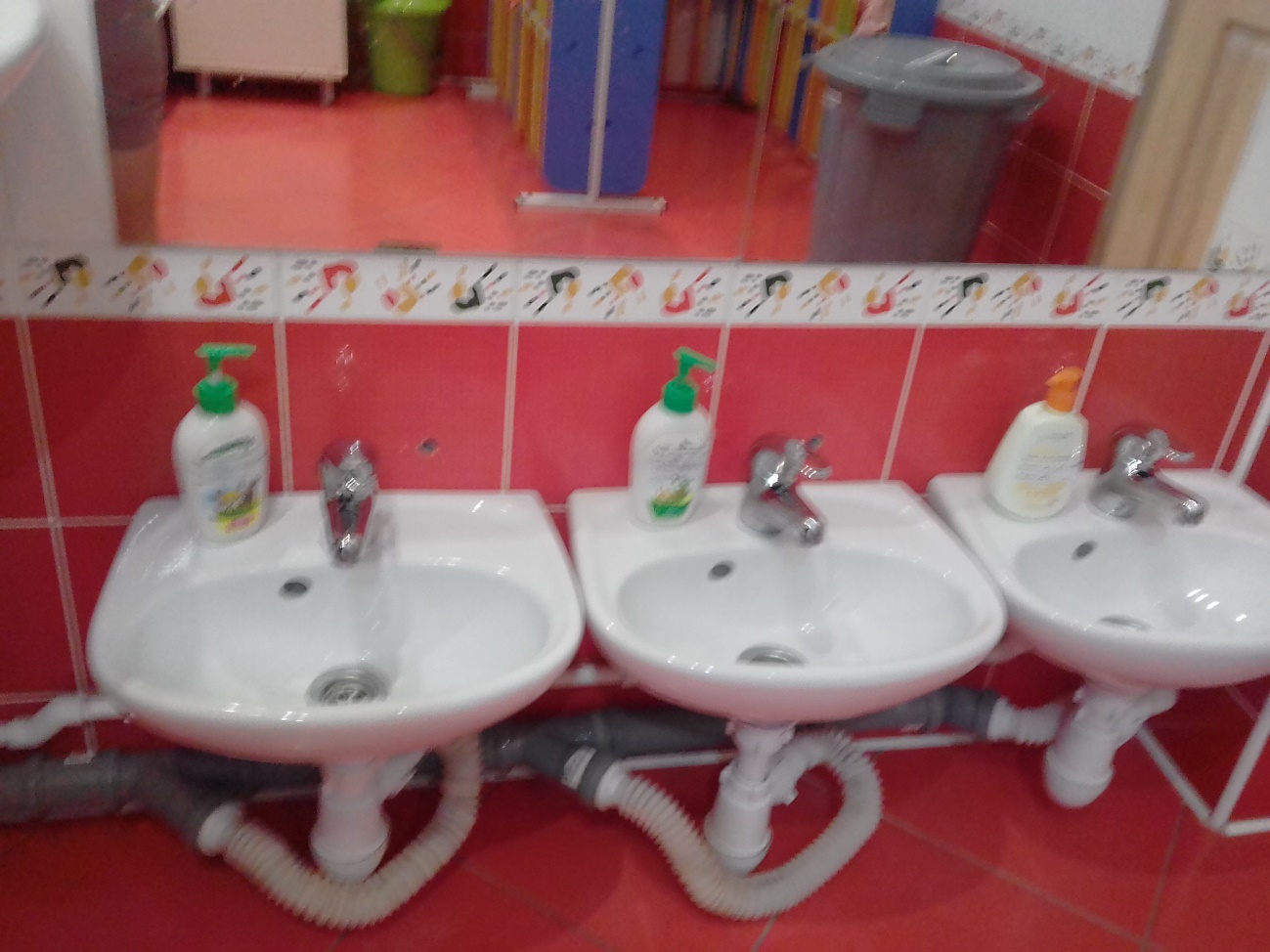 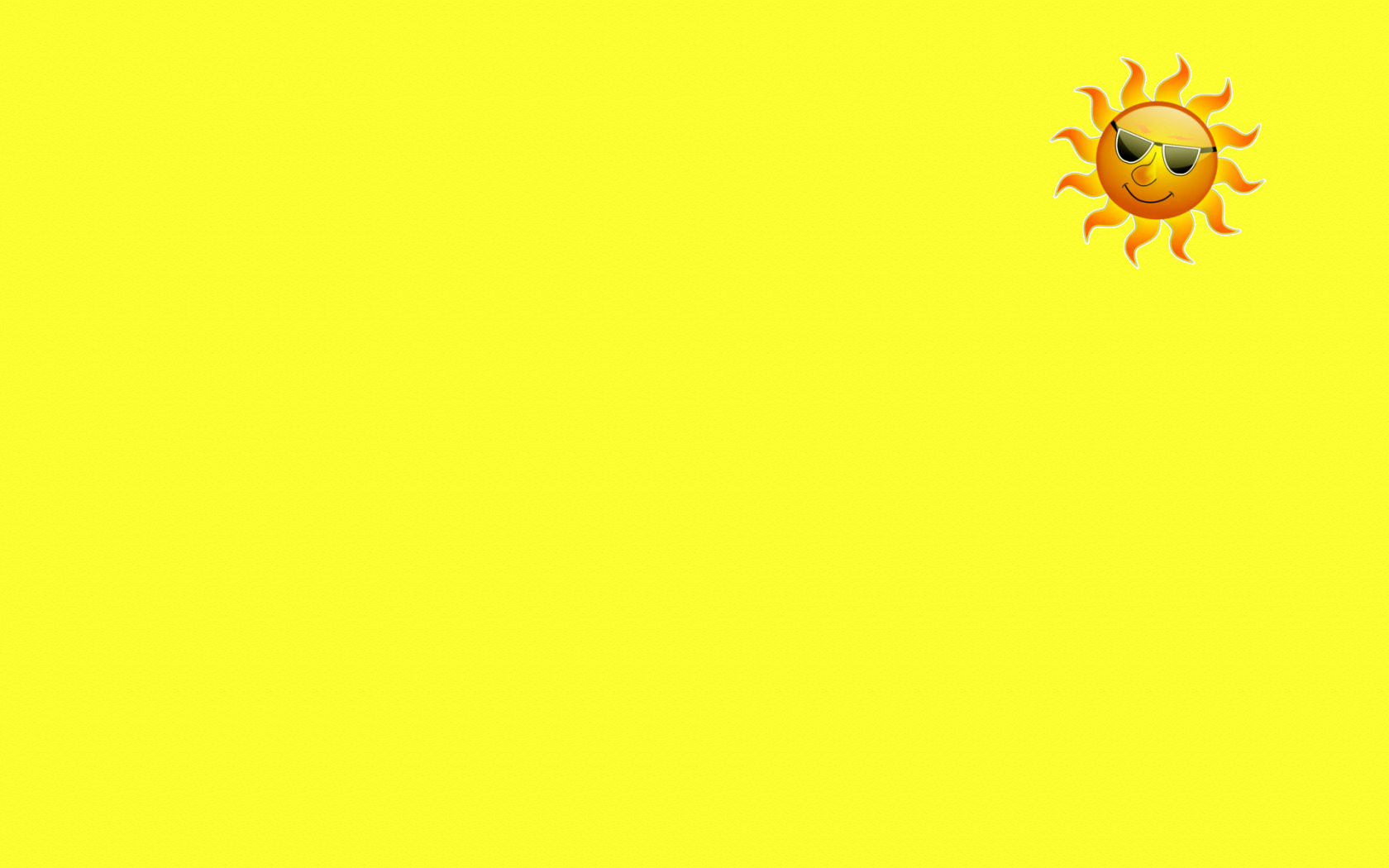 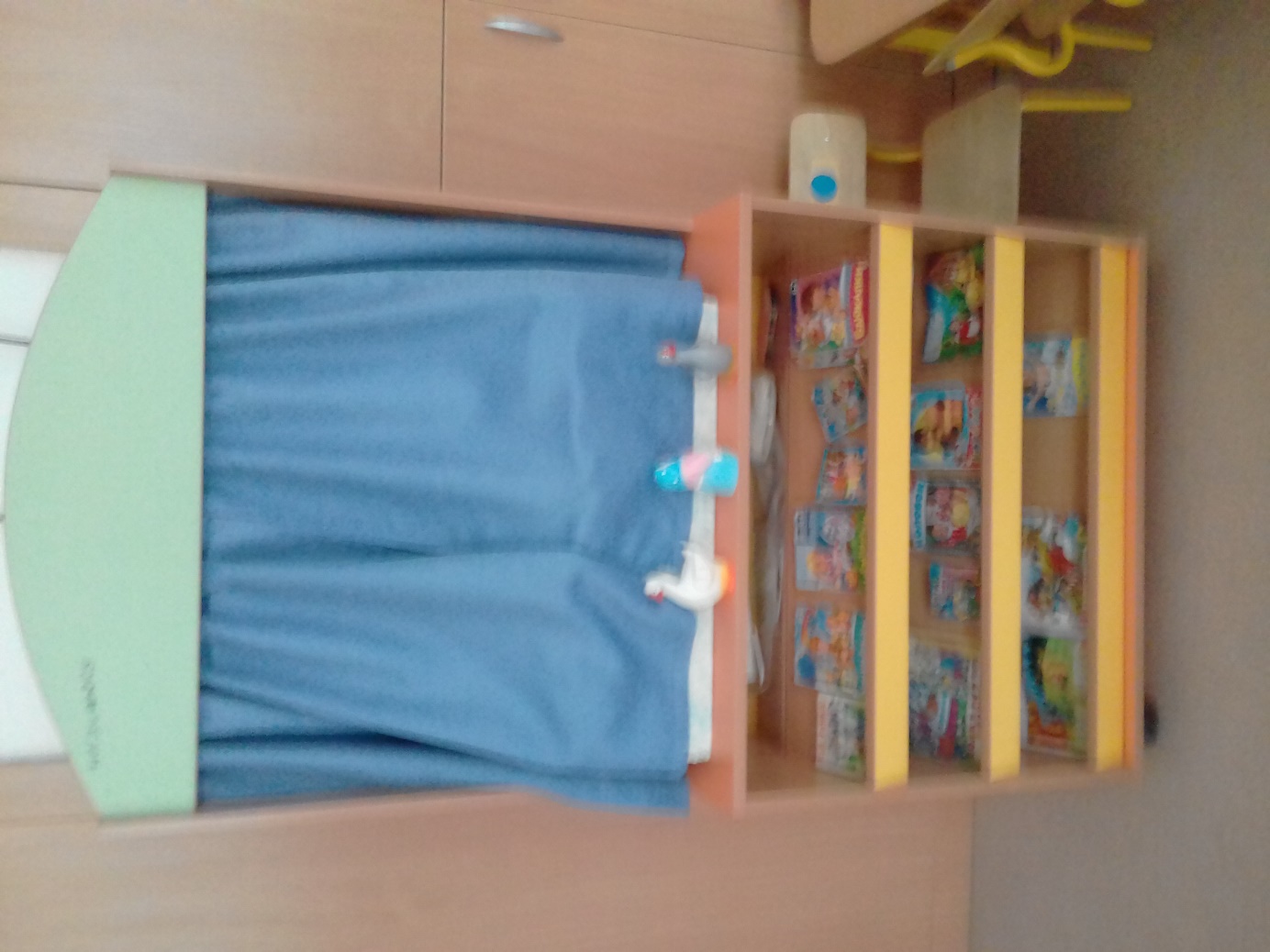 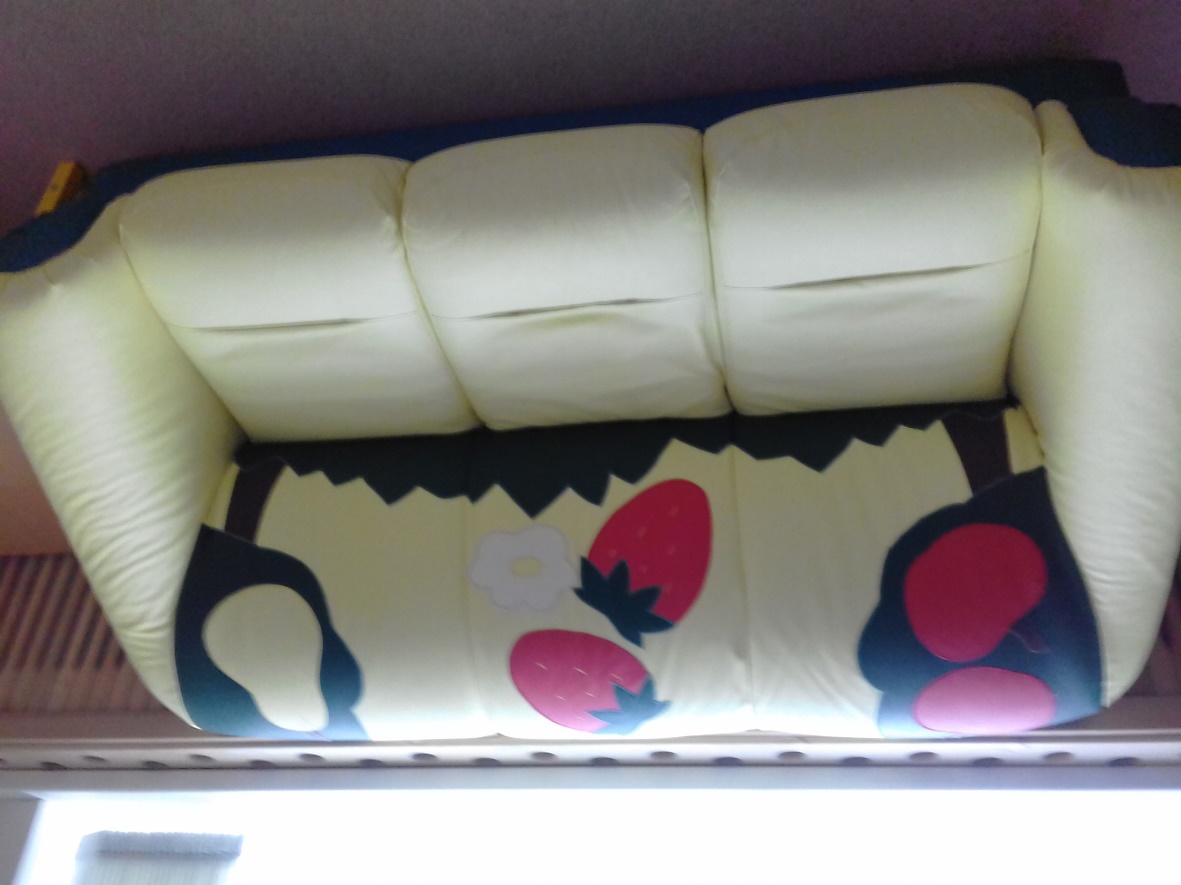 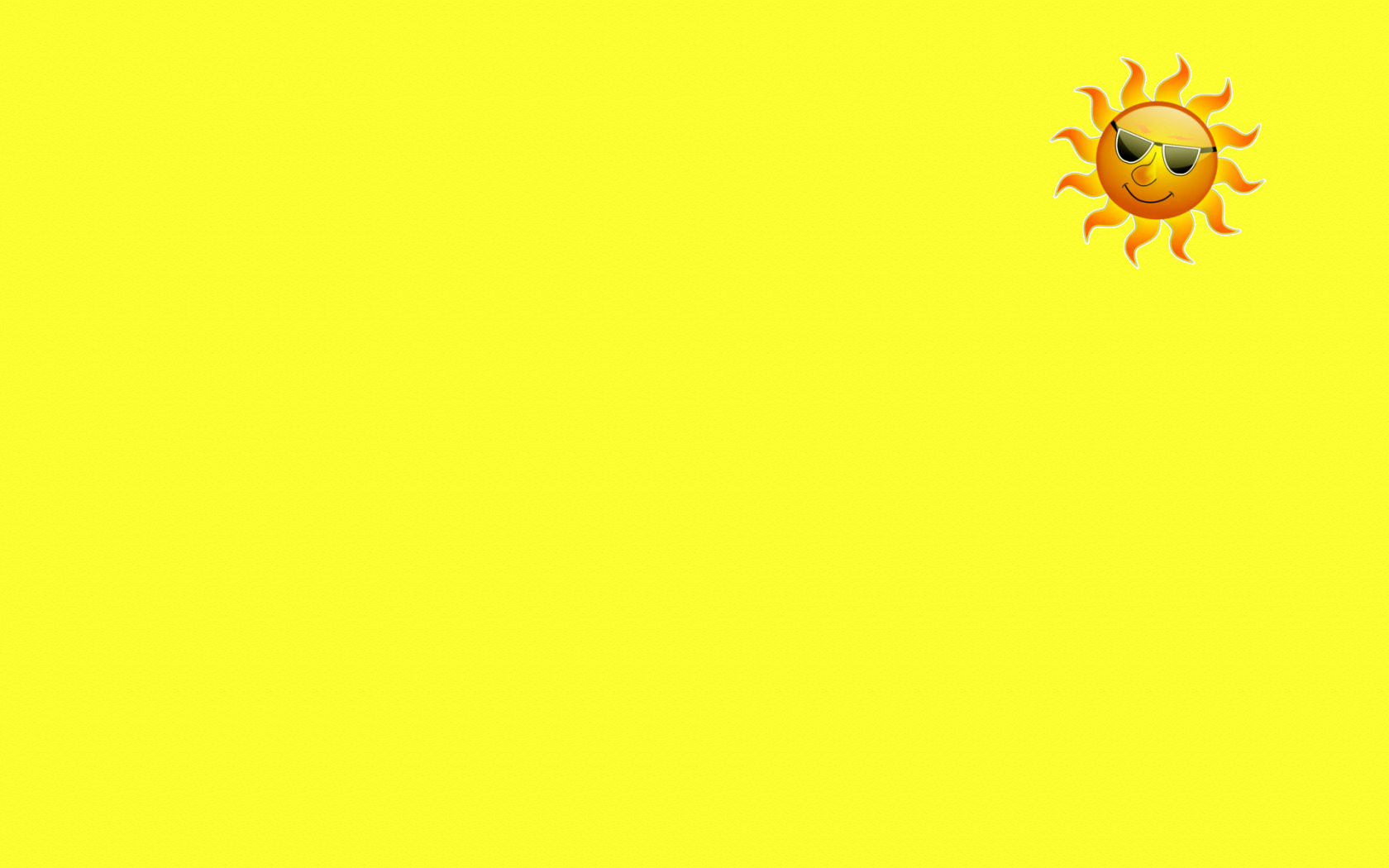 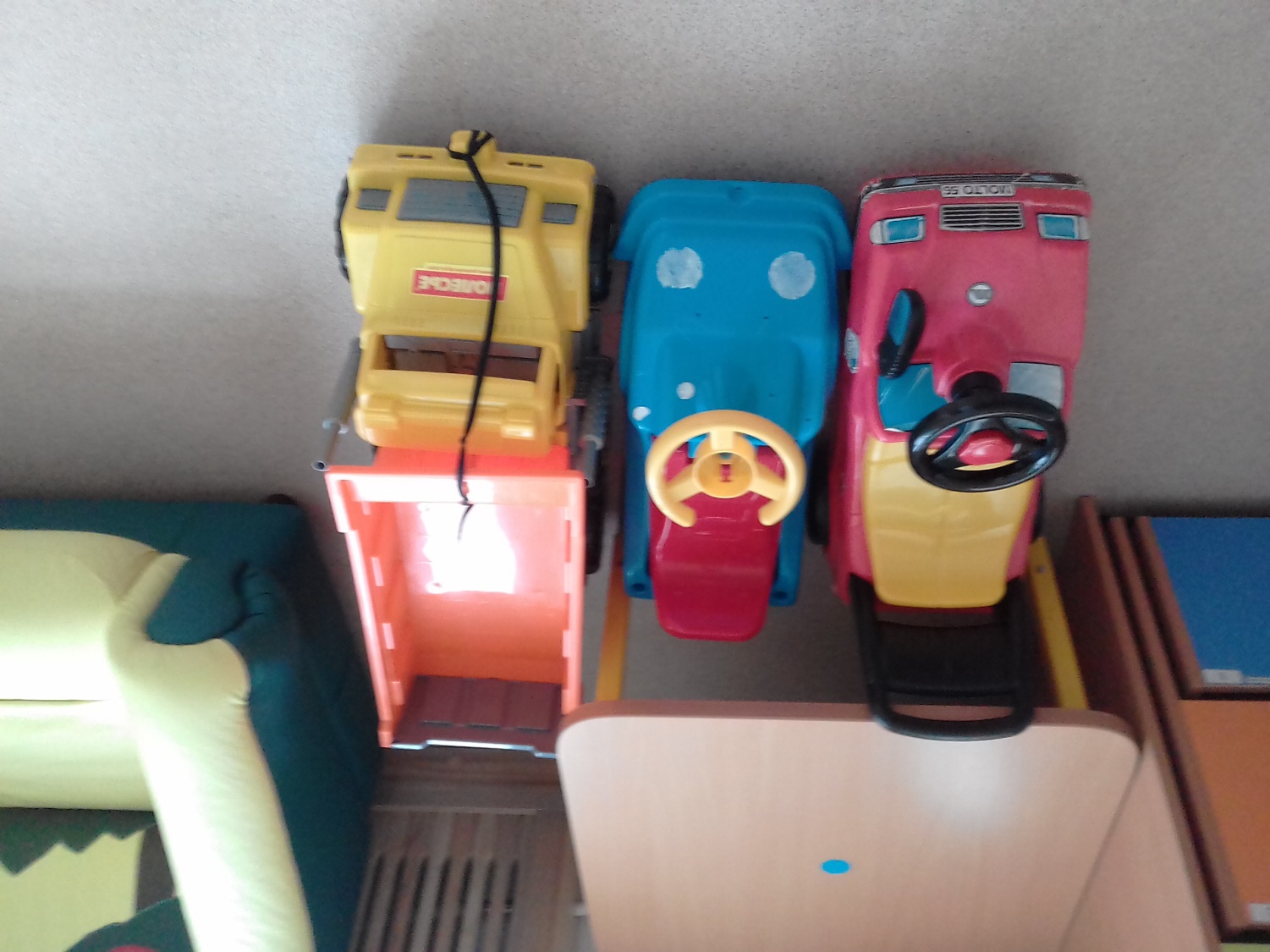 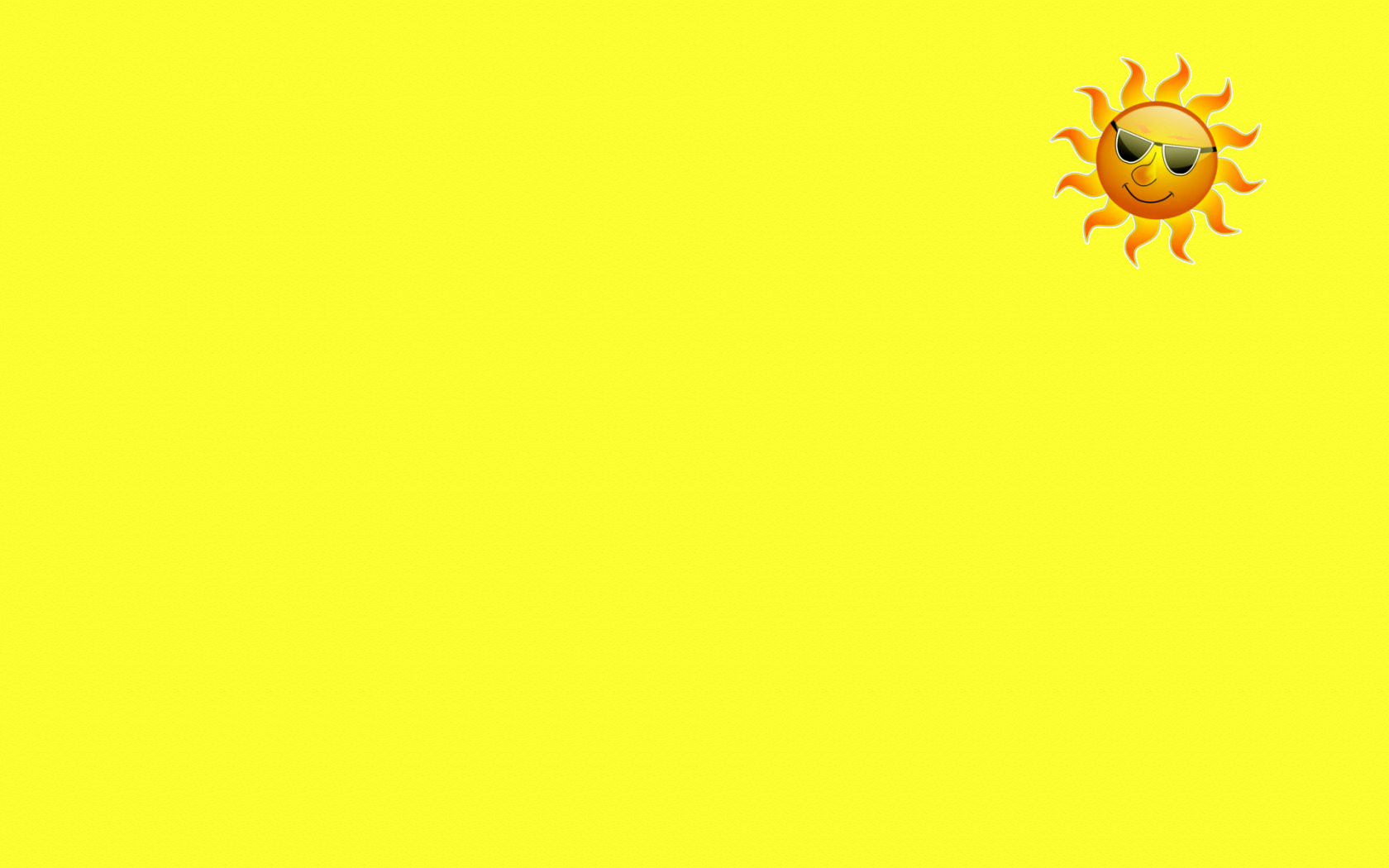 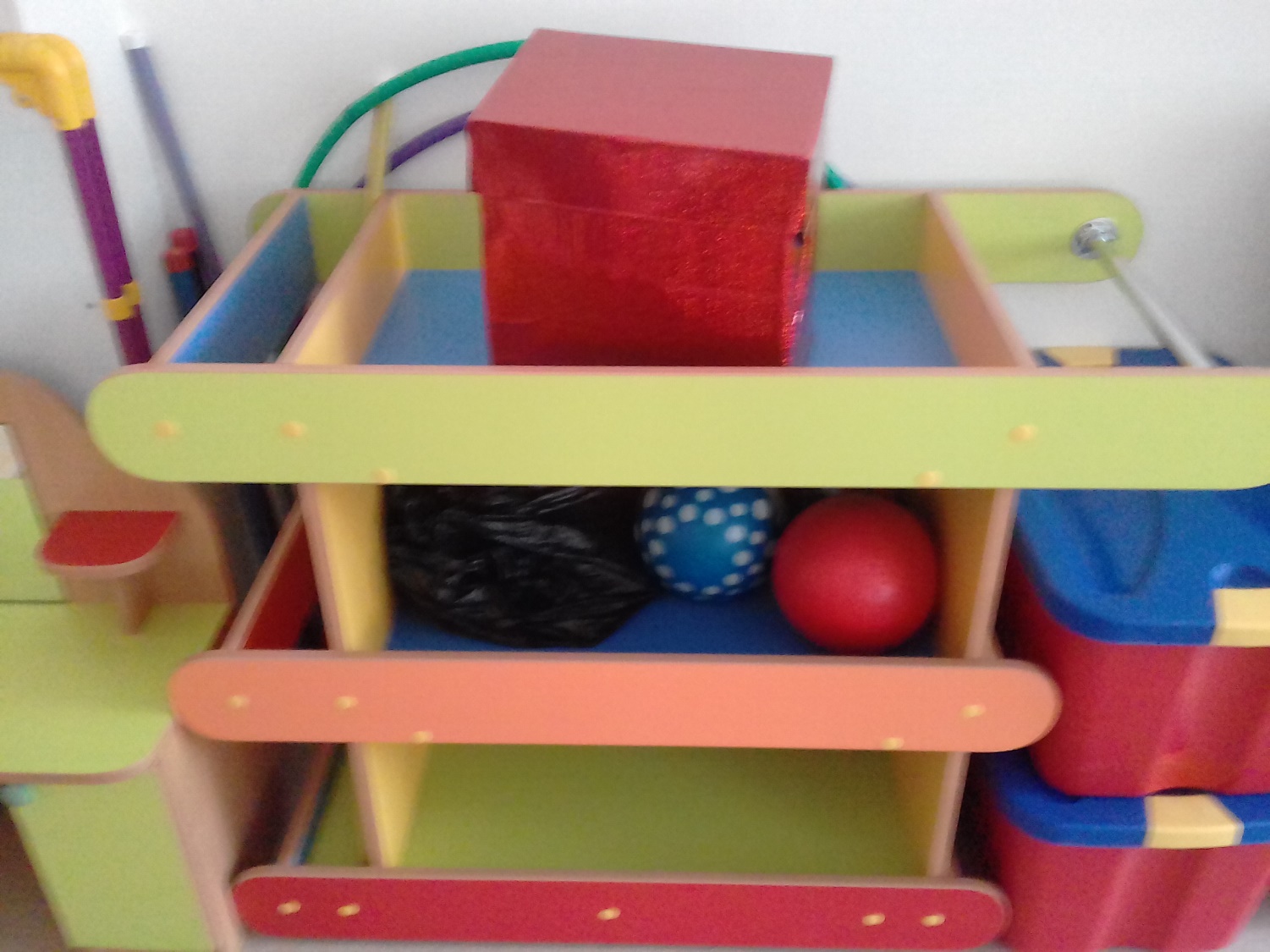 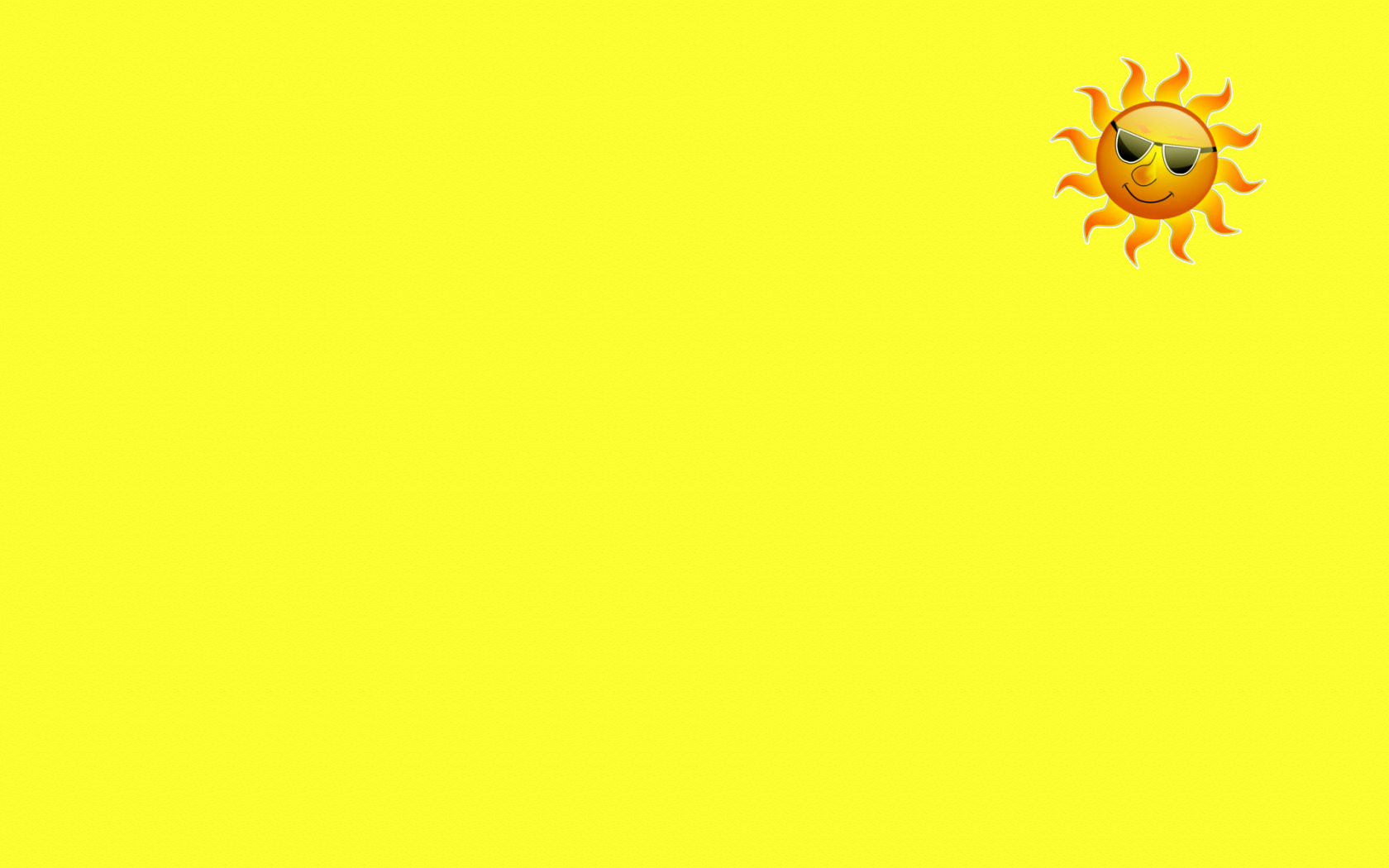 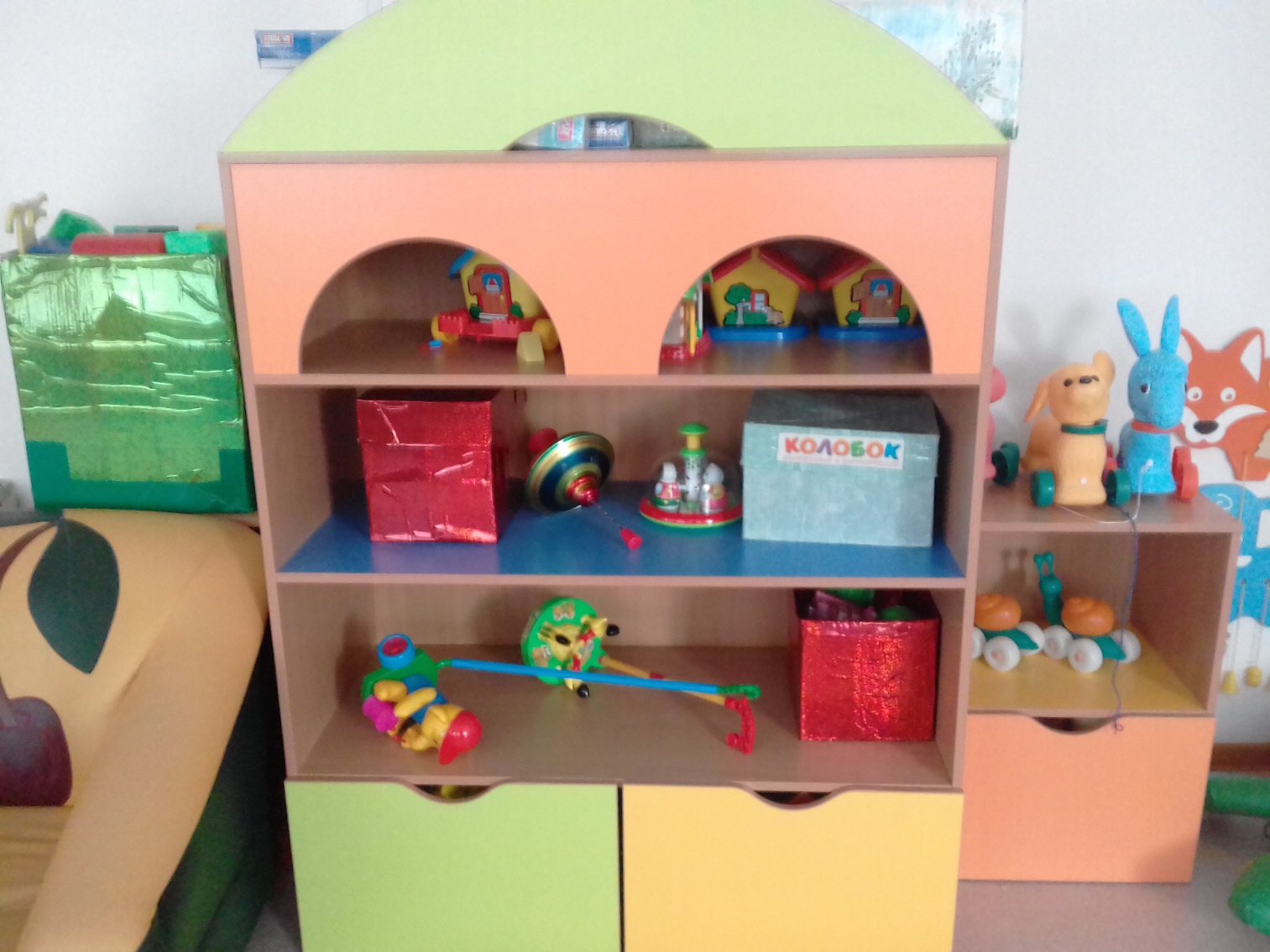 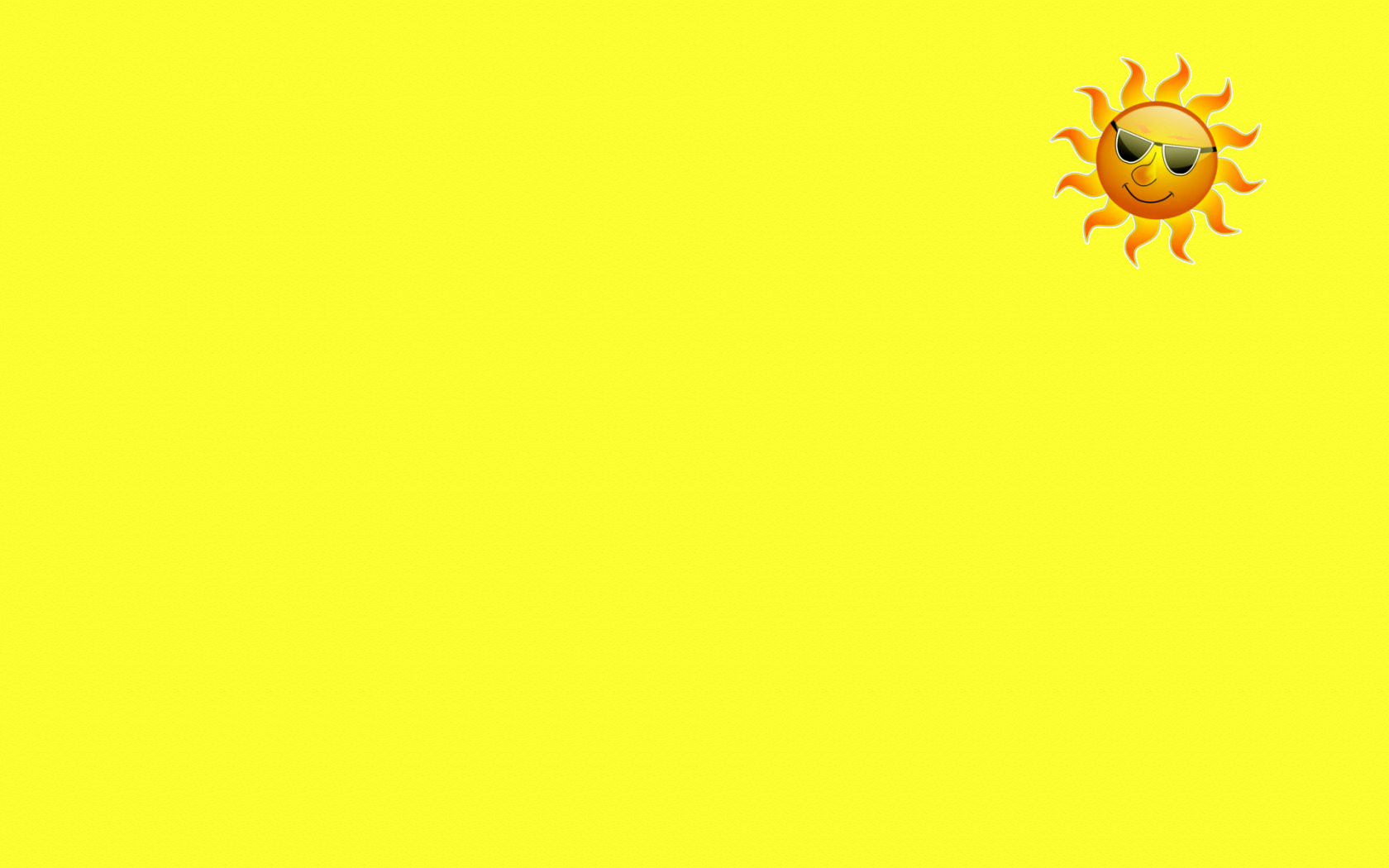 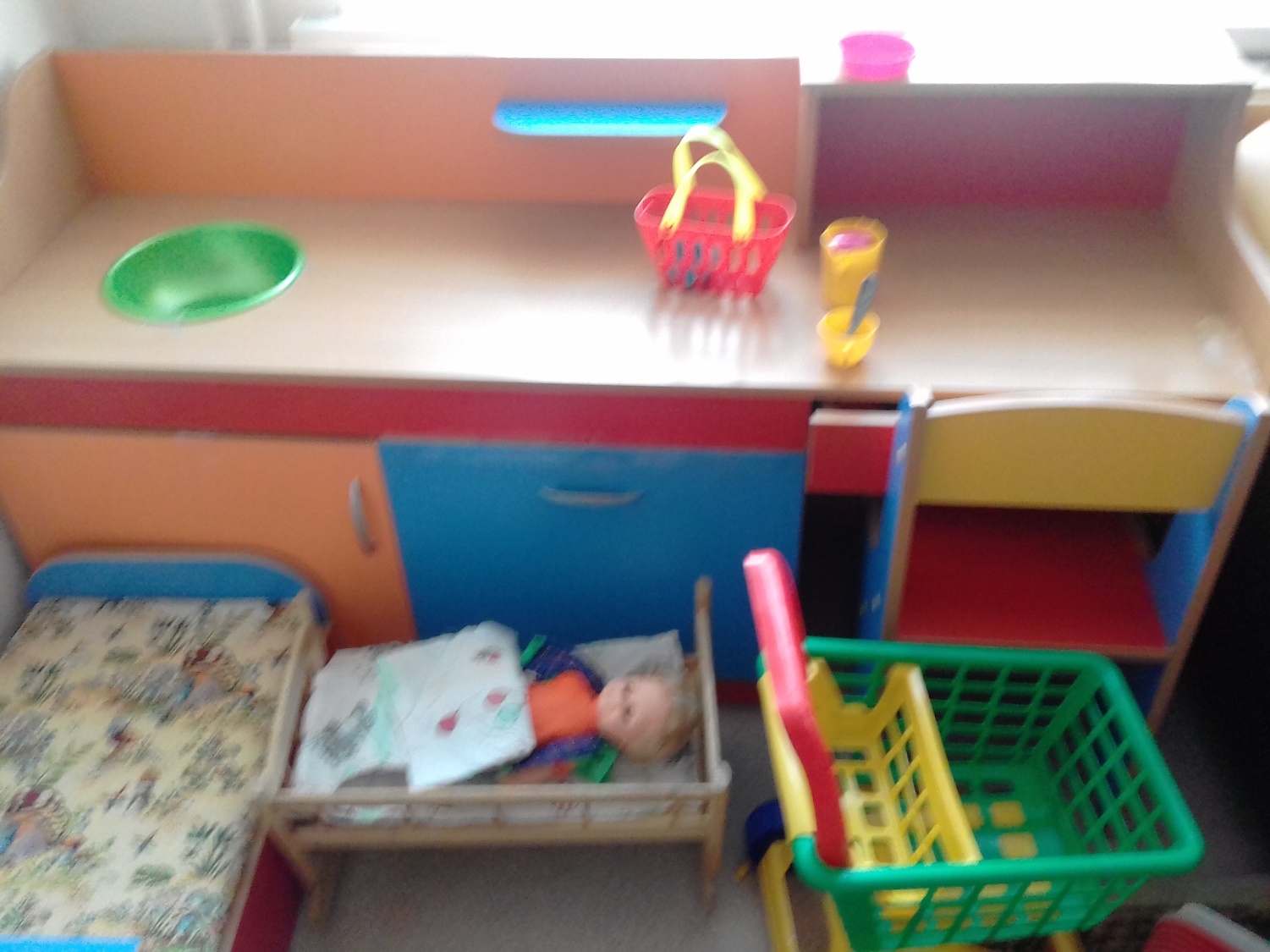 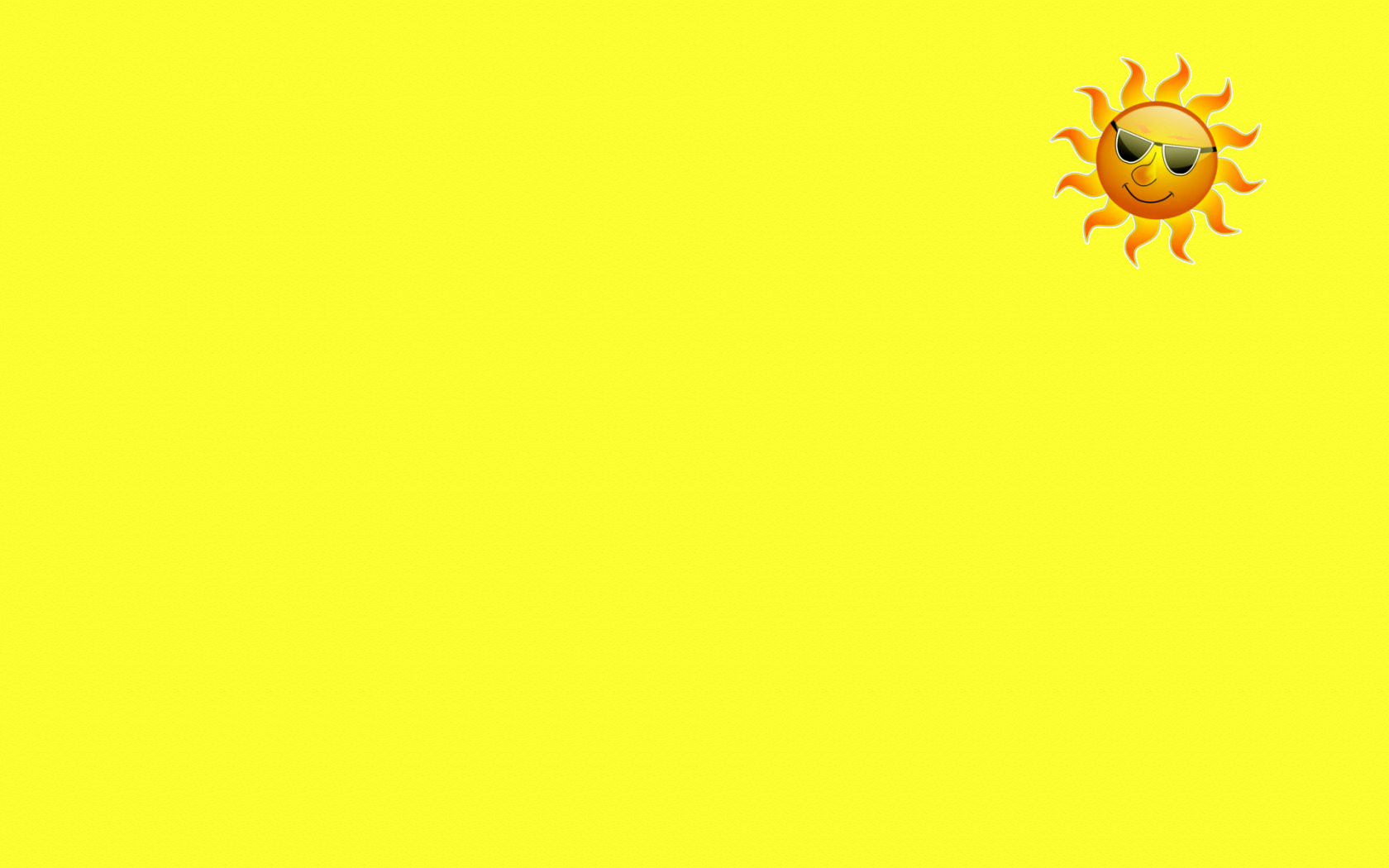 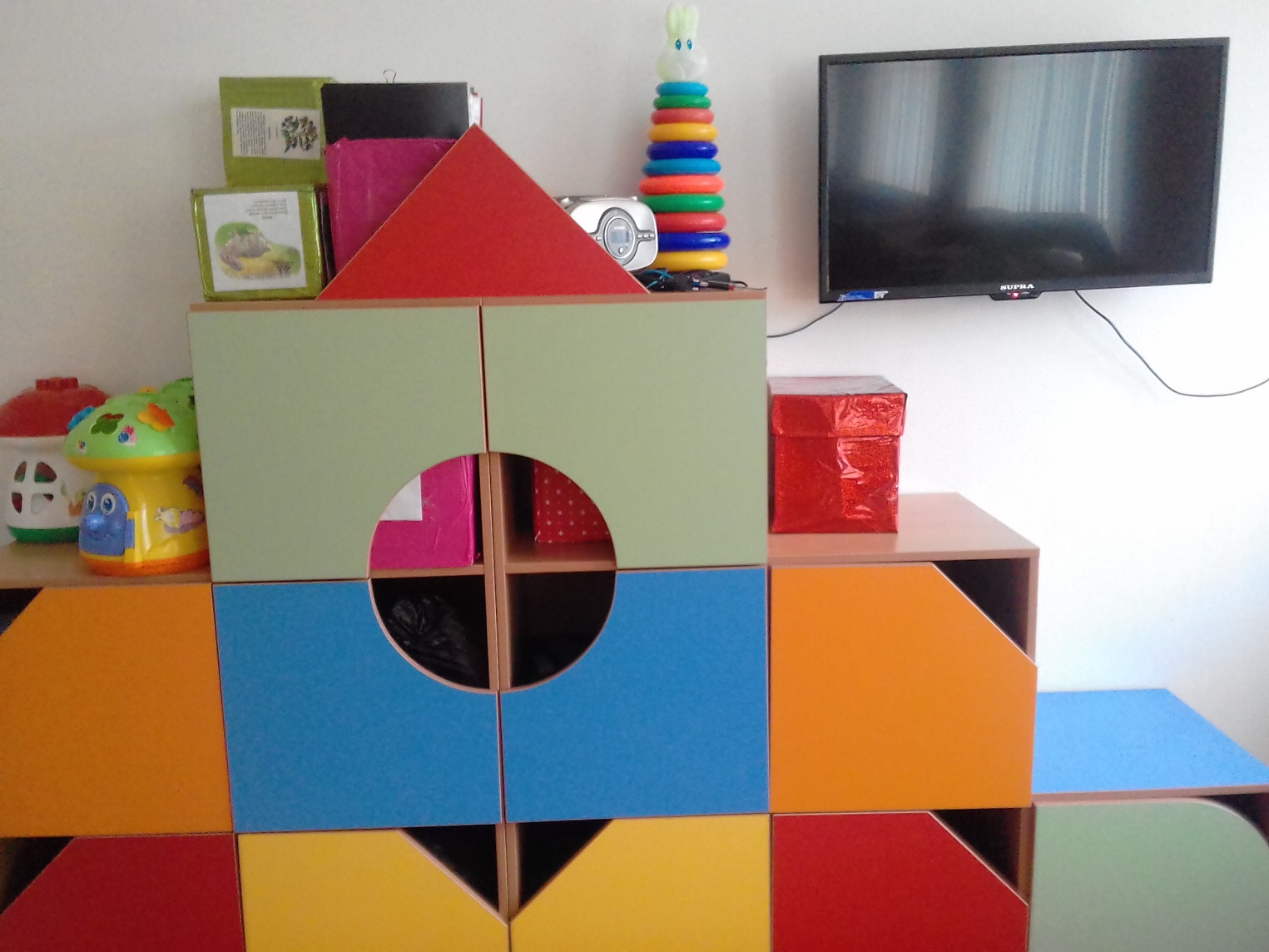 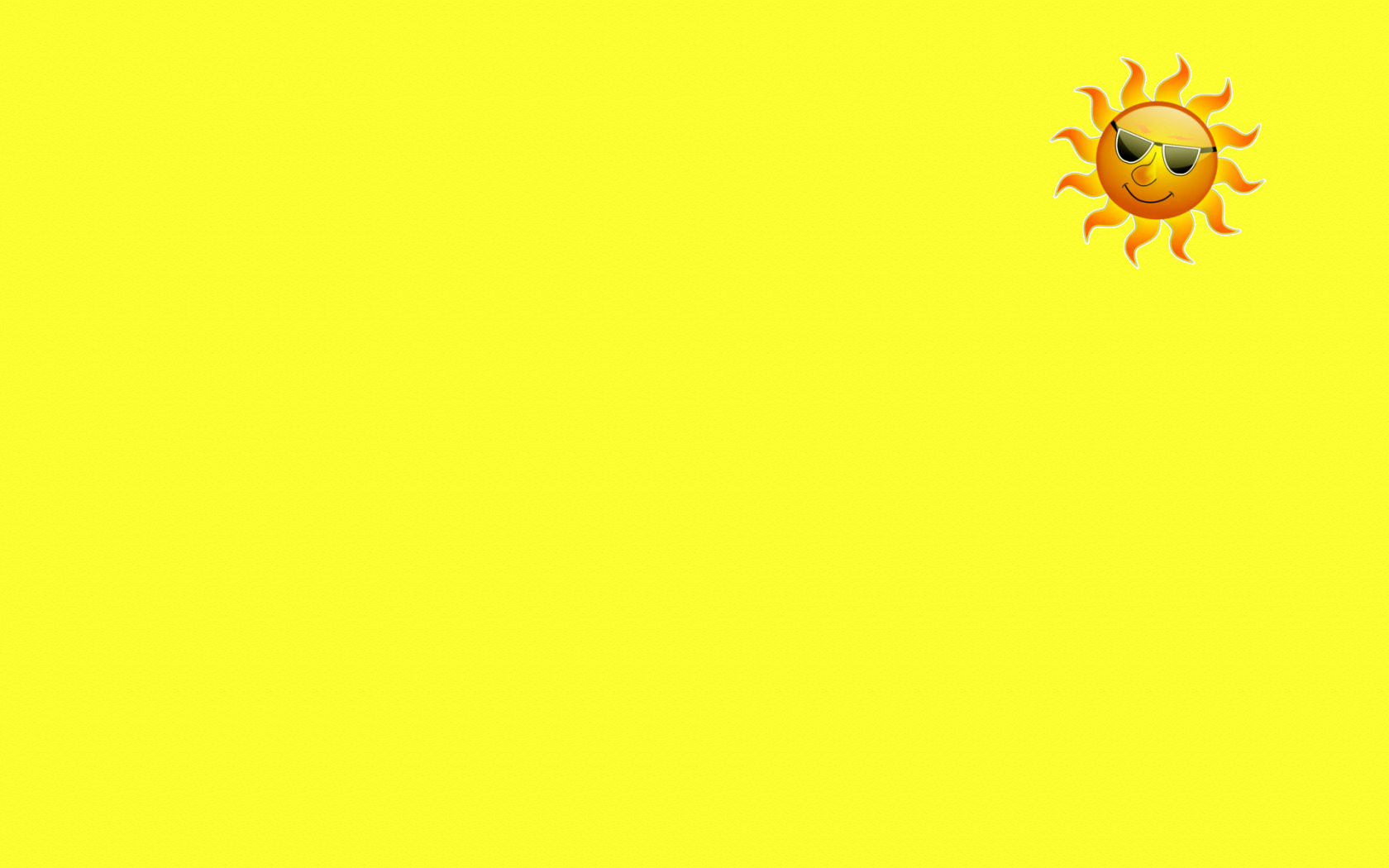 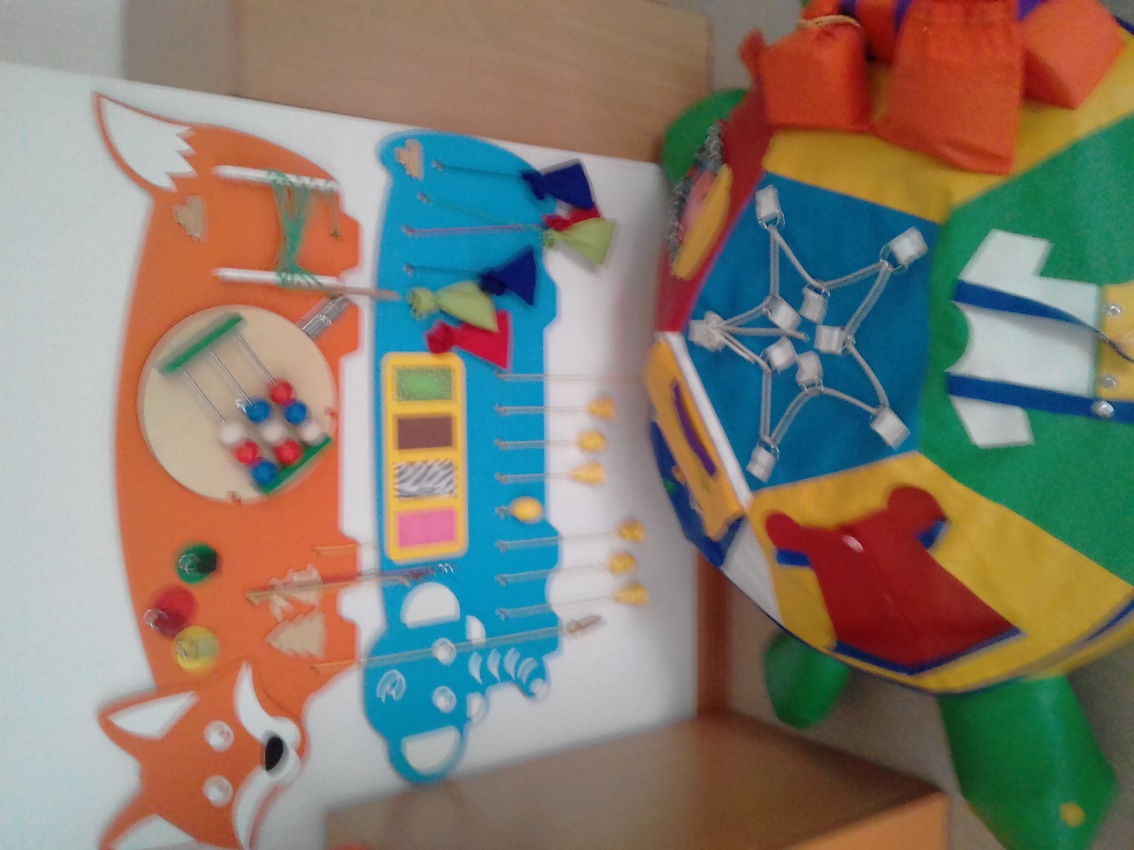 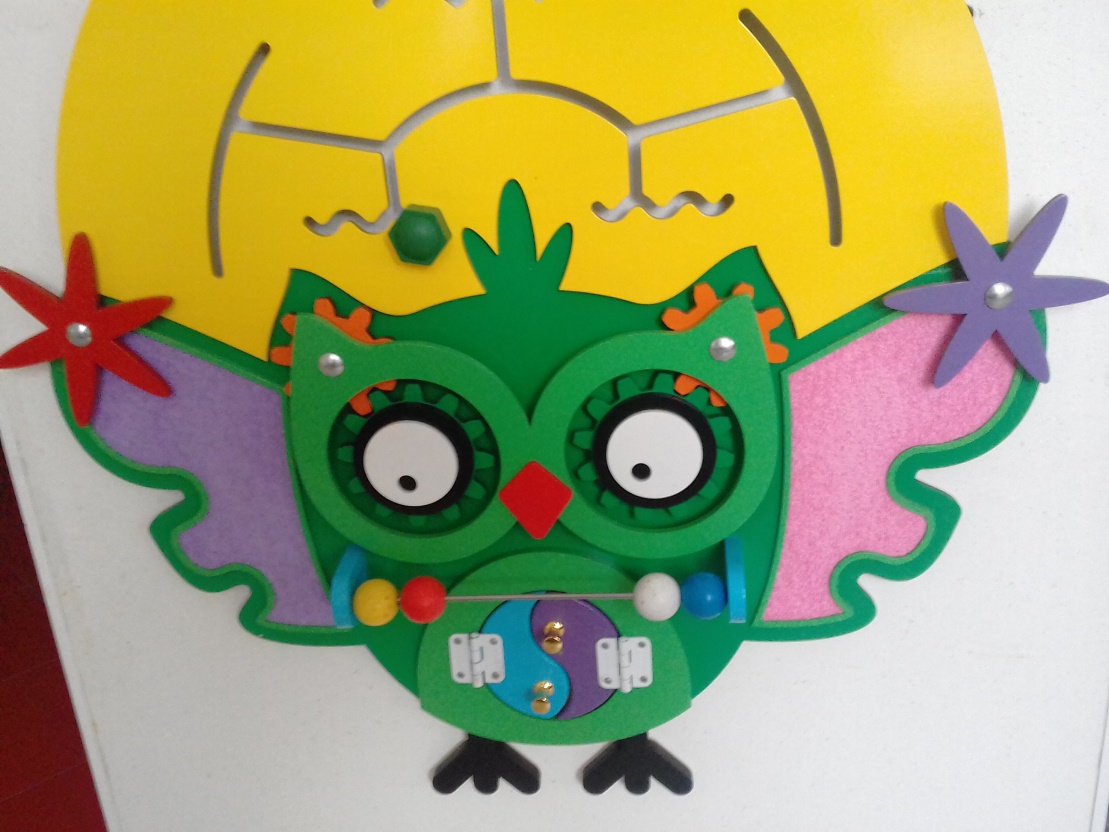 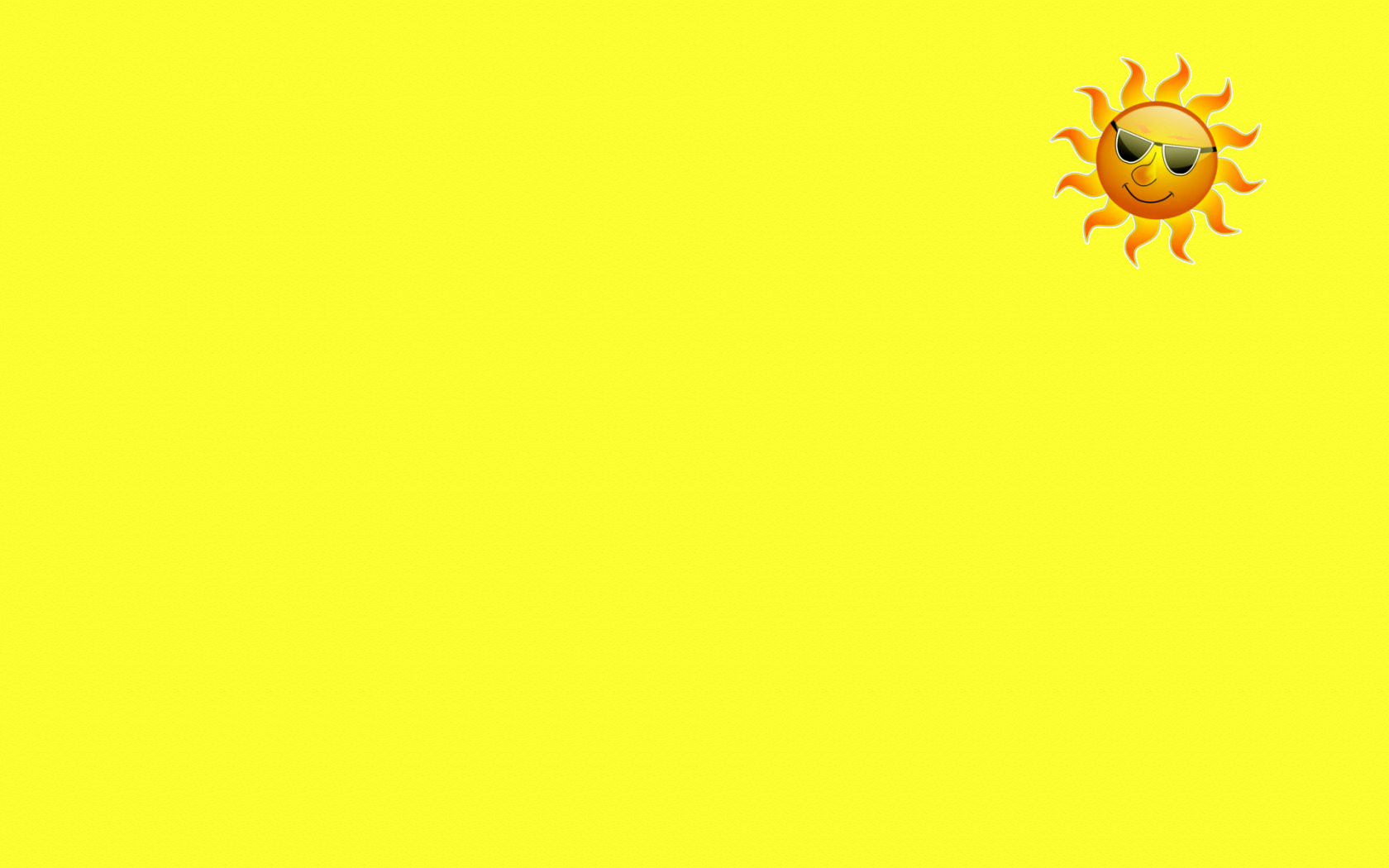 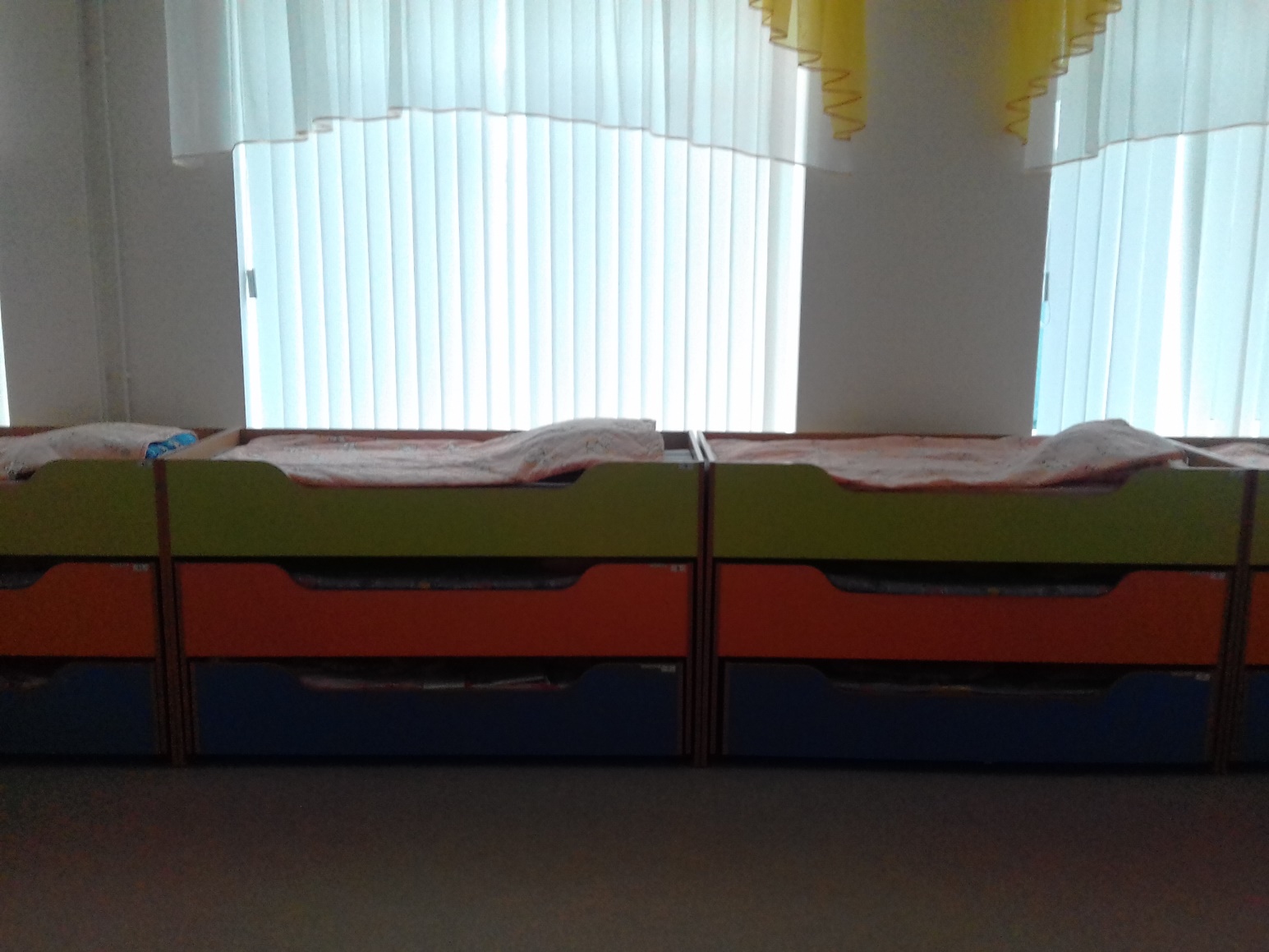